Использование информационных образовательных ресурсов университета в профессиональной деятельности преподавателя
Курсы повышения квалификации


Сергеев Алексей Николаевич, ВГСПУ

12 марта 2015 г.
План занятий
Занятие 1 – сегодня 
Структура и ресурсы информационной образовательной среды ВГСПУ
Образовательный портал ВГСПУ
Занятие 2 – 18-19 марта
Портал электронного обучения ВГСПУ 
Занятие 3 – 25-26 марта
Интернет-сервисы для разработки ресурсов образовательного портала ВГСПУ
Занятие 4 – 1-2 апреля
Справочно-информационные ресурсы для преподавателей ВГСПУ (ЭБС, Антиплагиат, базы научных публикаций и др.)
Консультация, зачет – 8-9 апреля
Структура и ресурсы информационной образовательной среды ВГСПУ
Подразделения информационного обеспечения ВГСПУ
Управление администрирования и эксплуатации компьютерных систем
Институт педагогической информатики
Пресс-центр
Медиацентр
Научно-образовательный центр прикладных исследований интернет-образования
Научно-педагогическая библиотека
Программно-информационные комплексы ИС ВГСПУ
ИС бухгалтерского учета, управления кадрами
Учебные планы и нагрузка ВУЗа
Наука ВГСПУ
Студент ВГСПУ
ФИС ЕГЭ и приема
Электронный каталог библиотеки
Официальный сайт и другие интернет-ресурсы ВГСПУ
Интернет-ресурсы ВГСПУ
Официальный сайт – http://vspu.ru
Сайт центра ДОТ – http://dist.vspu.ru
Сайты научных журналов – http://izvestia.vspu.ru, http://grani.vspu.ru
Сайты факультетов, институтов, филиала
Сайты различных проектов – http://miroznai.ru и др.
Образовательный портал ВГСПУ
Образовательный портал университета
Социальная образовательная сеть – взаимодействие преподавателей и студентов через сеть Интернет
Платформа для создания новых сайтов (факультеты, проекты и др.)
Платформа для специализированных сервисов образовательного назначения (портал электронного обучения и др.)
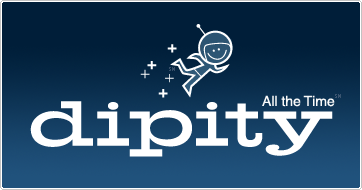 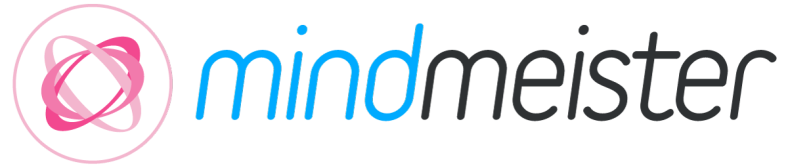 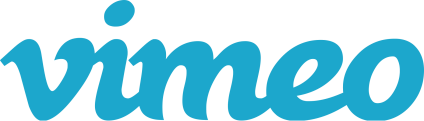 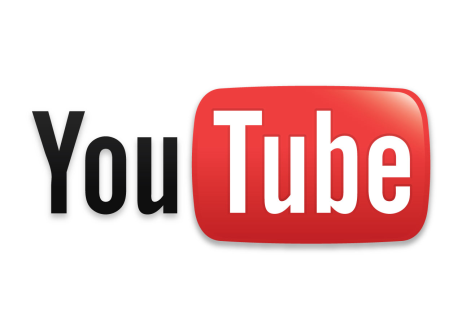 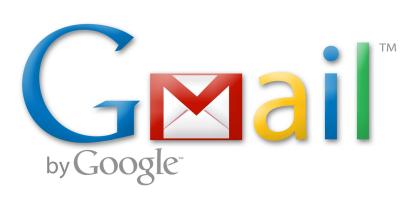 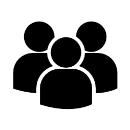 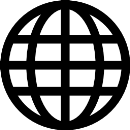 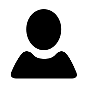 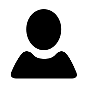 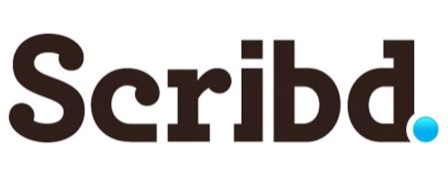 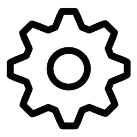 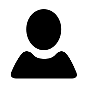 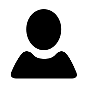 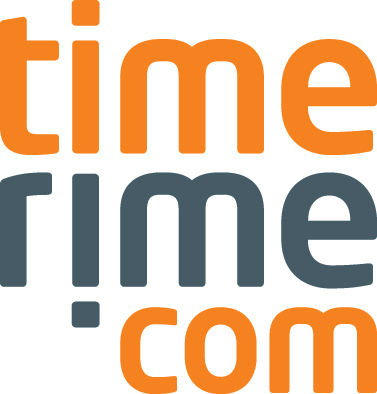 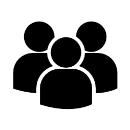 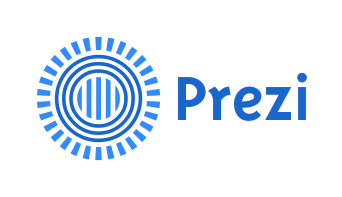 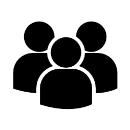 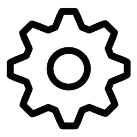 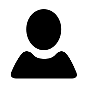 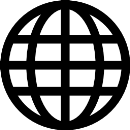 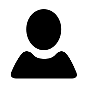 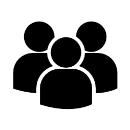 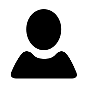 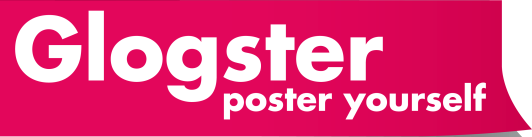 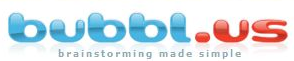 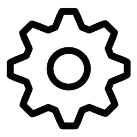 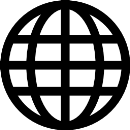 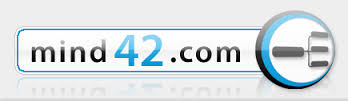 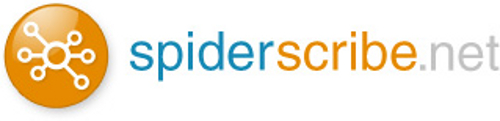 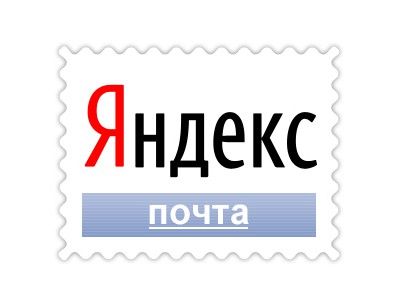 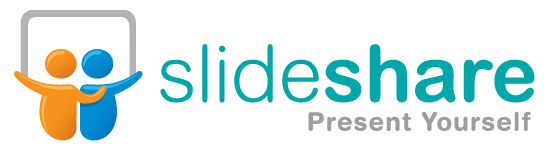 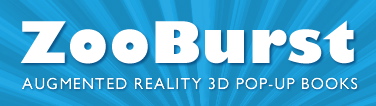 Контекст (ФГОС ВО)
Электронная информационно-образовательная среда организации должна обеспечивать:
доступ к … электронным образовательным ресурсам, указанным в рабочих программах
фиксацию хода образовательного процесса …
формирование электронного портфолио обучающегося …
взаимодействие между участниками образовательного процесса … в сети Интернет
Образовательный портал университетаhttp://edu.vspu.ru